«Мы создаем игры сами»
подготовительная к школе группа № 8 МКДОУ детский сад № 411
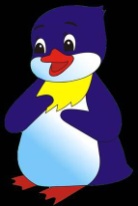 В нашей группе есть настольно-печатные игры, в которые дети с удовольствием играют
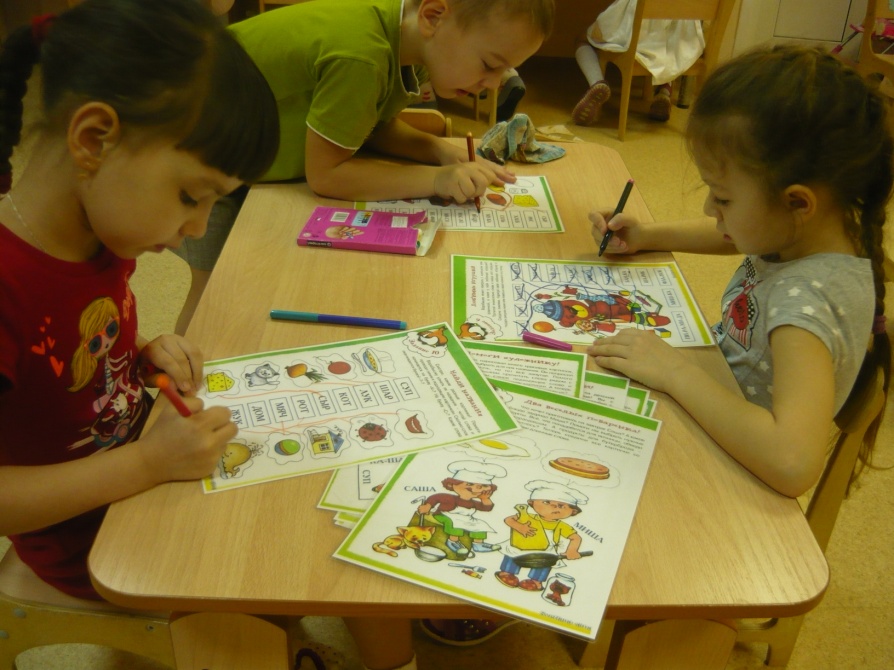 Ребята очень удивились, когда я предложила им самим создать игры!Но с энтузиазмом взялись за дело!
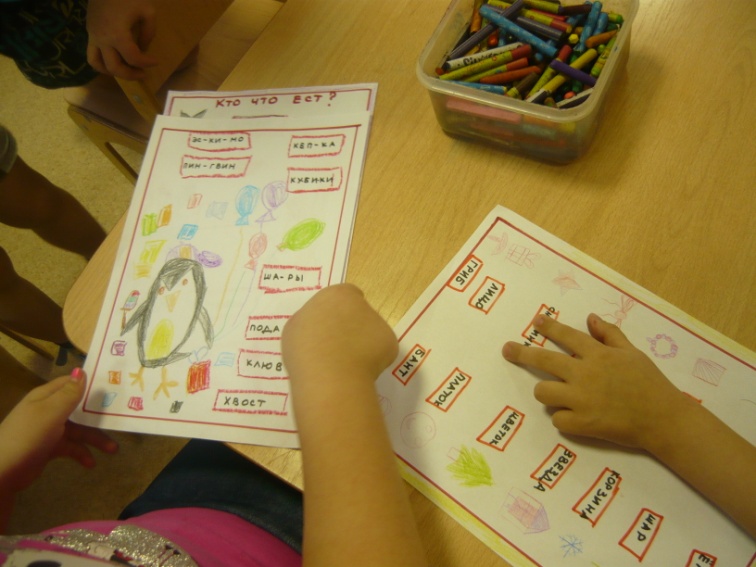 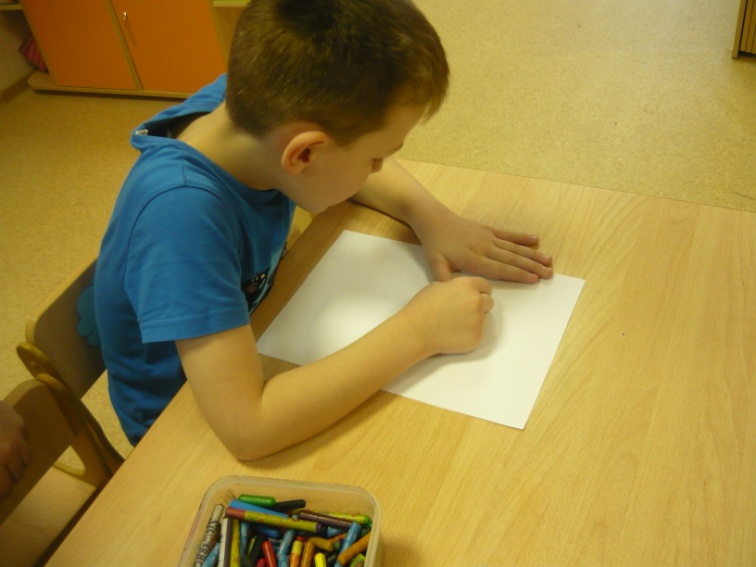 - ребята придумали игры и правила;- сами нарисовали их, исходя из правил ;- родители отнесли в копировальный центр для ламинации;- дети поиграли в группе друг с другом, с родителями и воспитателями.Получились яркие, практичные и            интересные игры!
А потом они с удовольствием подарили несколько игр ребятам из параллельной подготовительной группы и научили их играть!
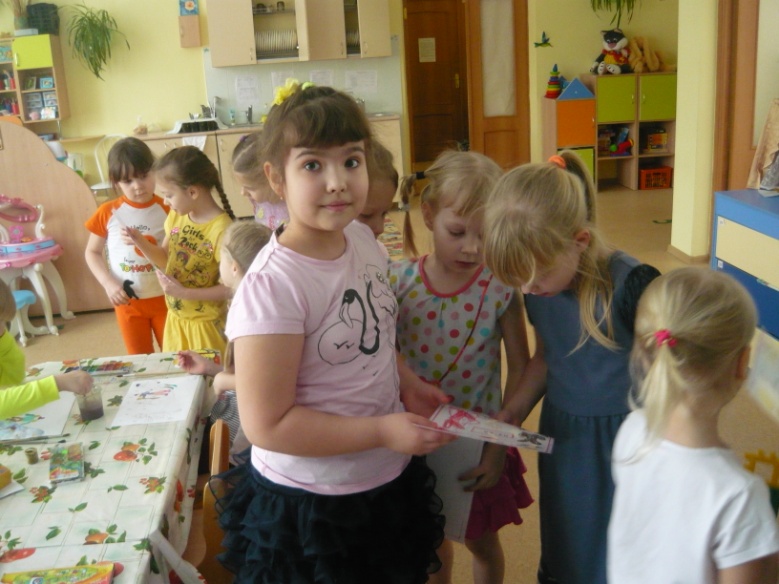 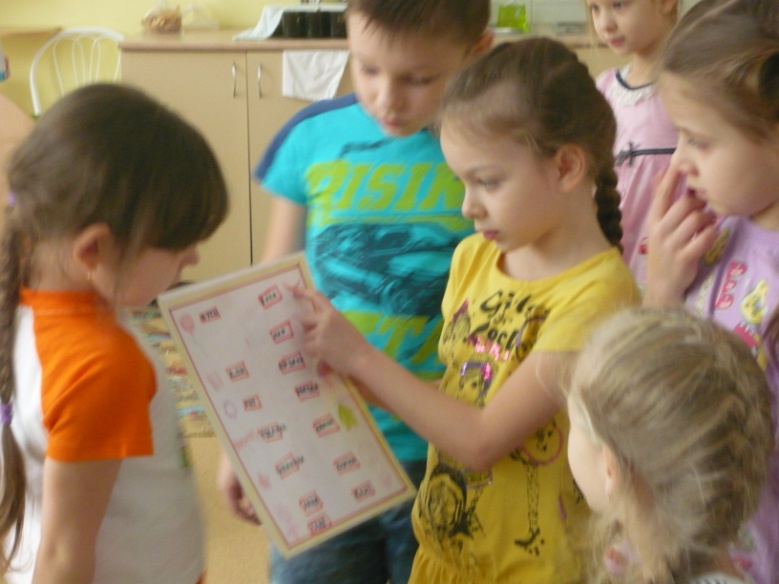 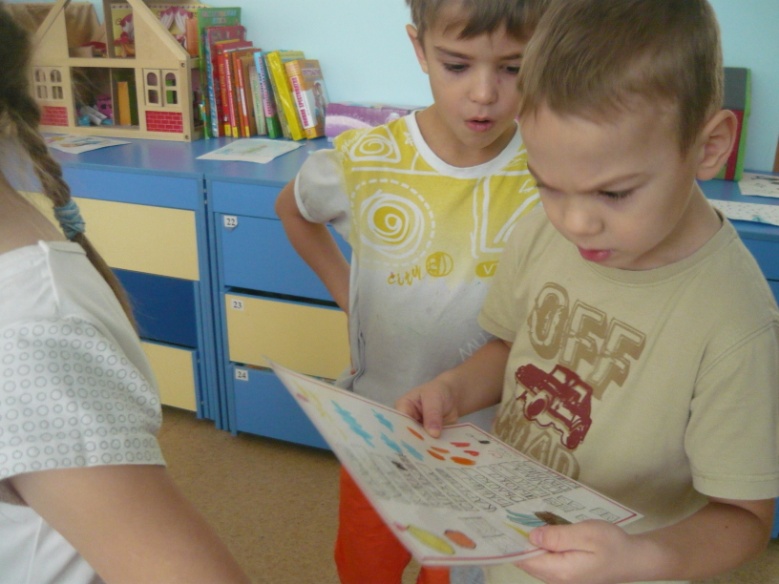 Задачи, решаемые в ходе изготовления      настольных дидактических игр и в процессе игры с ними:- развитие мышления;- развития навыка печатания букв, простых слов;- развитие навыка чтения;- развитие творческих способностей;- развитие мелкой и тонкой моторики;- воспитание навыка аккуратного выполнения работы;- развитие умения задавать вопросы и отвечать на них;- развитие связной речи.
На этом мы не остановились…Идея изготовления игр своими силами завладела нашими умами!!!
В центре экспериментирования лежали морские камешки, привезенные Егором из теплых стран.
Мы подумали, как бы поиграть с ними…
И придумали!!!
Нарисовали  на них рисунки, напечатали буквы и…  Получилось замечательное дидактическое пособие для разнообразных игр!
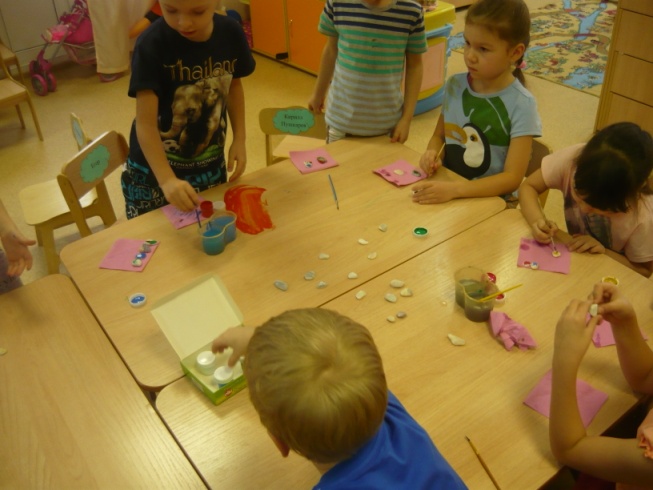 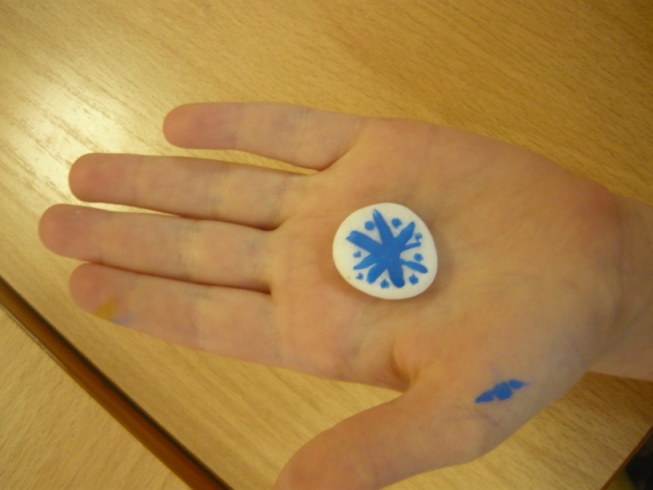 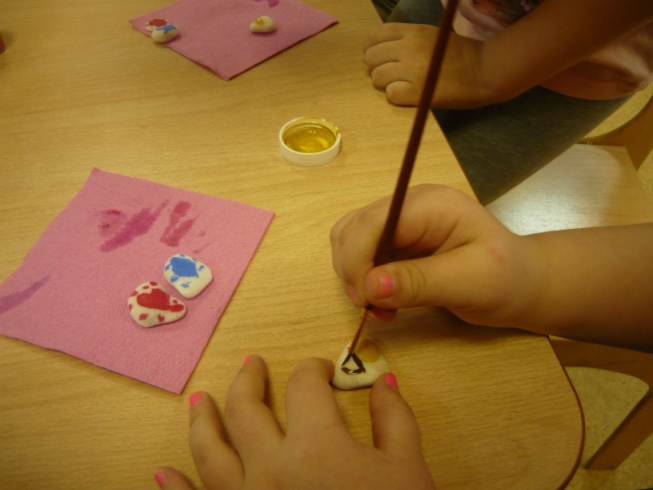 Игры и упражнения с камешками:
«Четвертый - лишний»
 « Звуковое лото»
 «Найди и назови…»
 «Что пропало»
 «Путаница»
 игры на автоматизацию и дифференциацию звуков;
 …и еще много  –  много  других!
Задачи, которые решались в процессе изготовления камешков с рисунками:
- развитие фантазии, творческих способностей;
- развитие мелкой и тонкой моторики рук;
- воспитание аккуратности в работе;
- обогащение тактильных ощущений;
- развитие умения использовать различные технические приемы рисования;
- развитие умения выполнять коллективную работу, оценивать результаты труда;
- развитие фонематического слуха.
Пособие постоянно пополняется!
Спасибо за внимание!